Stations of the Cross

by Michael Freeman (b 1936)
We are pleased and proud to exhibit these fourteen stations of the cross painted by Michael Freeman, who has kindly allowed us to display his painted stations. They are extraordinary, beautiful and provocative paintings which assist us in our journey of the cross on Good Friday.
My 'Via Crucis', the Fourteen Stations of the Cross, germinated slowly and as a result of my recurring impression that much modern painting of the Christian subjects thoughtlessly re-uses Medieval and Renaissance imagery without deep conviction.
I eventually painted my 'Fourteen Stations' between 1976 and 1978. I painted them as I felt them. 

They are painted to focus contemplation on the subjects referred to, not to illustrate those subjects. The changing colour and in one case the absence of the motif in the top part of the picture is significant.
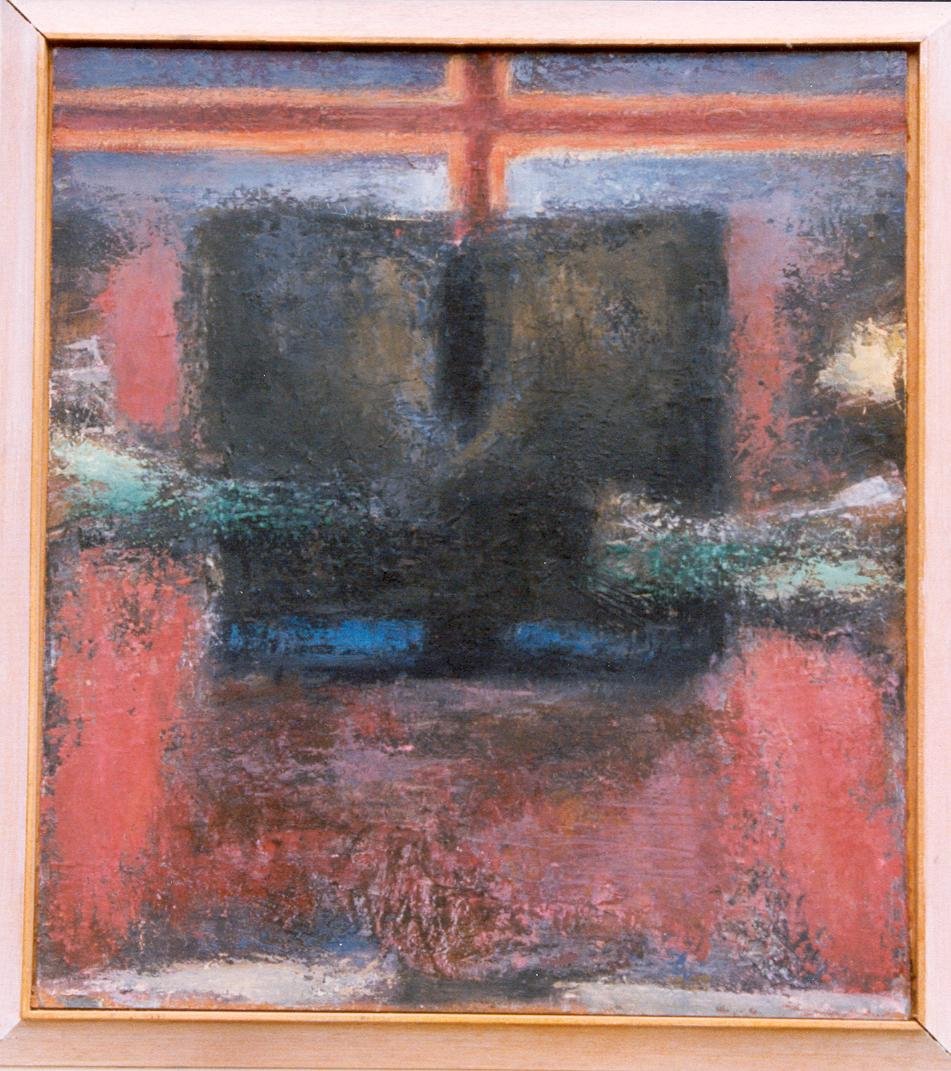 1. Jesus is 
condemned  to death by Pontius Pilate
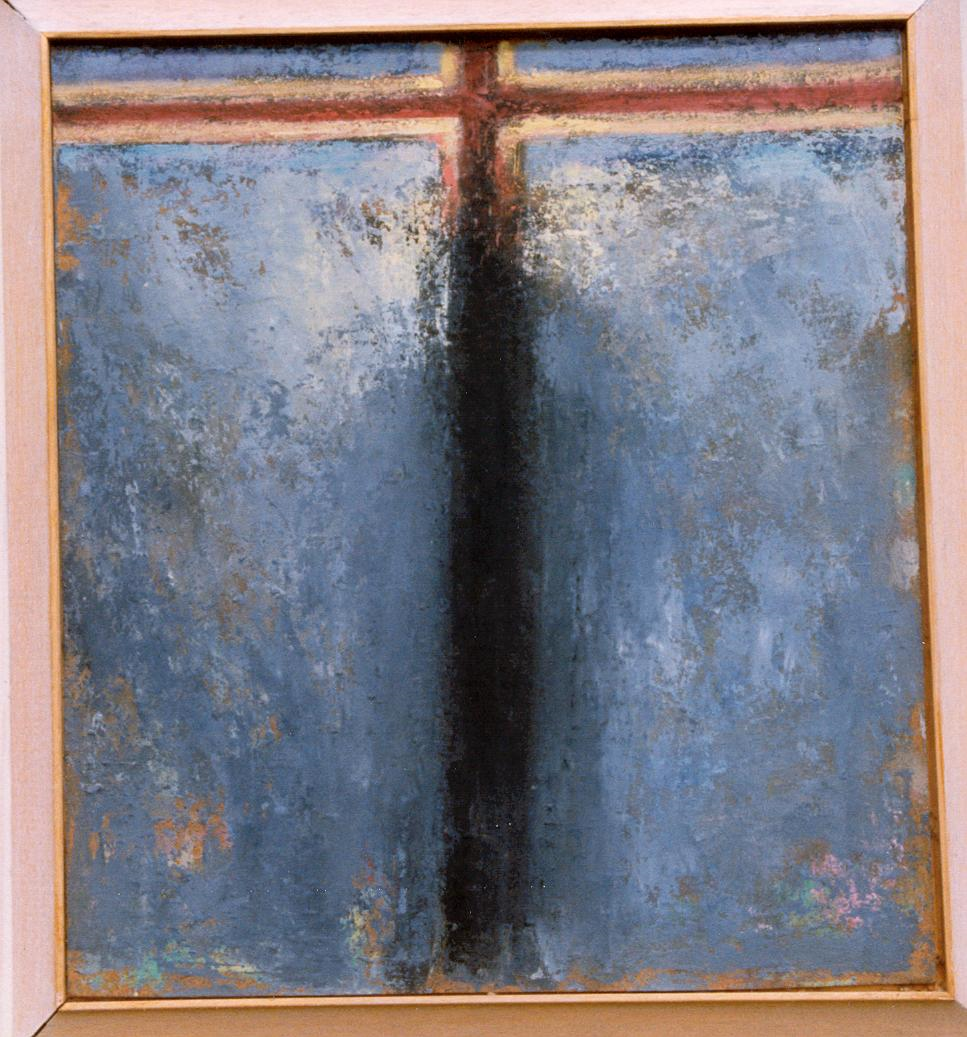 2. Jesus takes his cross
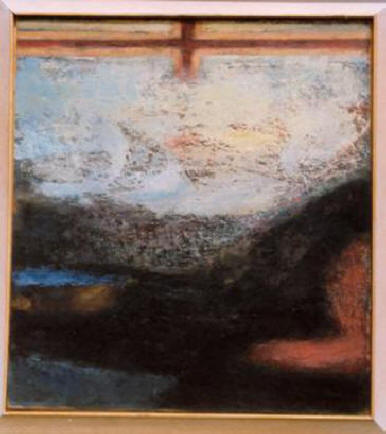 3. Jesus 
first fall to the ground
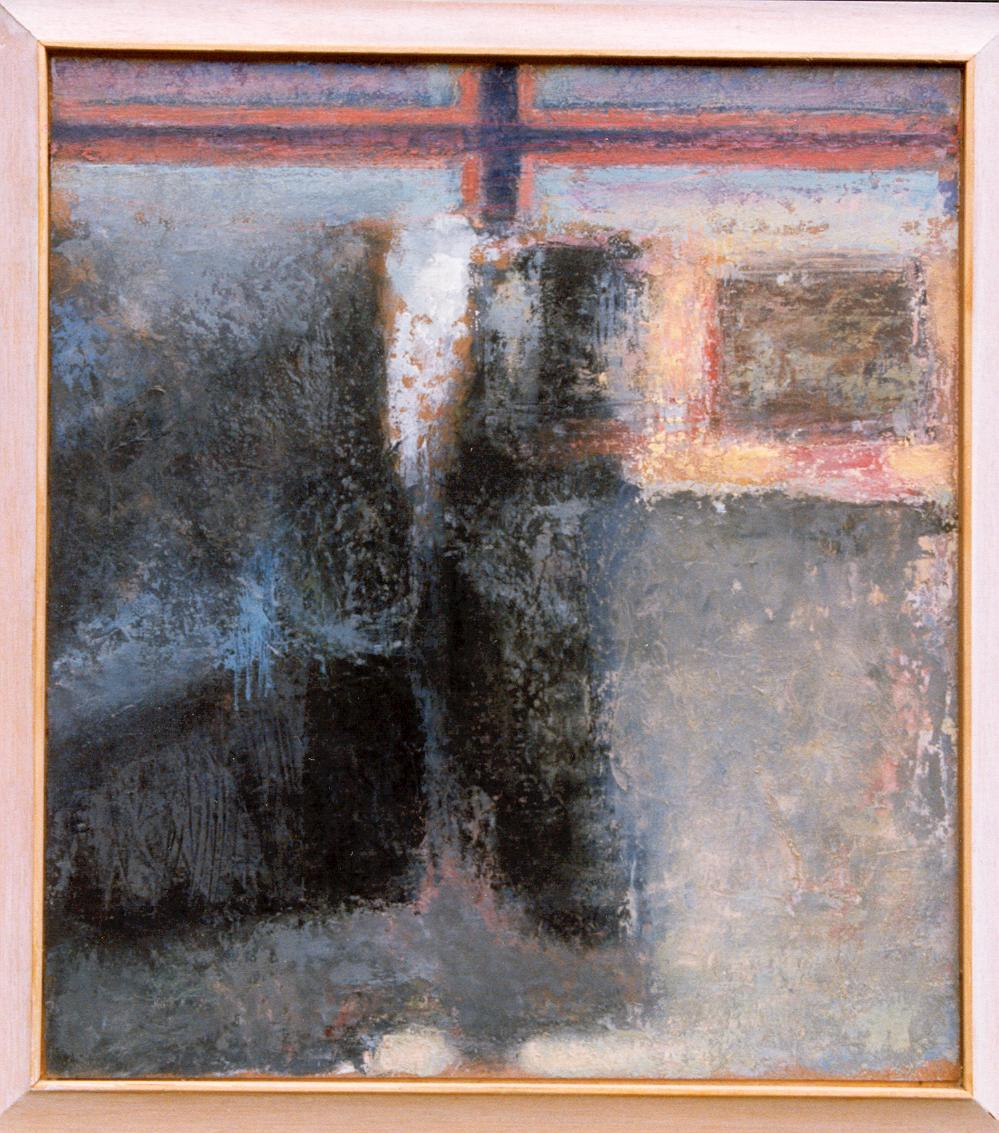 4. Jesus 
meets his mother
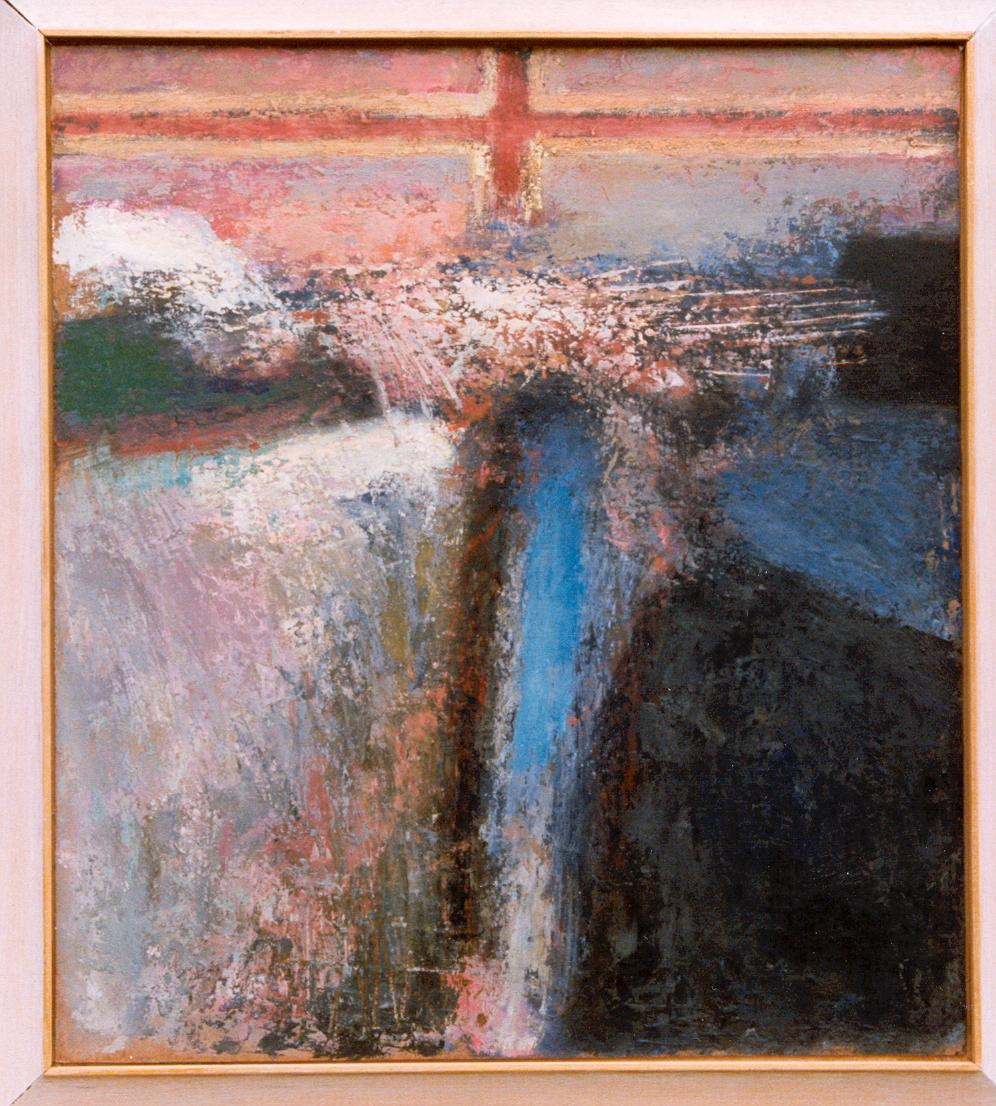 5. Jesus 
and Simon of Cyrene who takes his cross
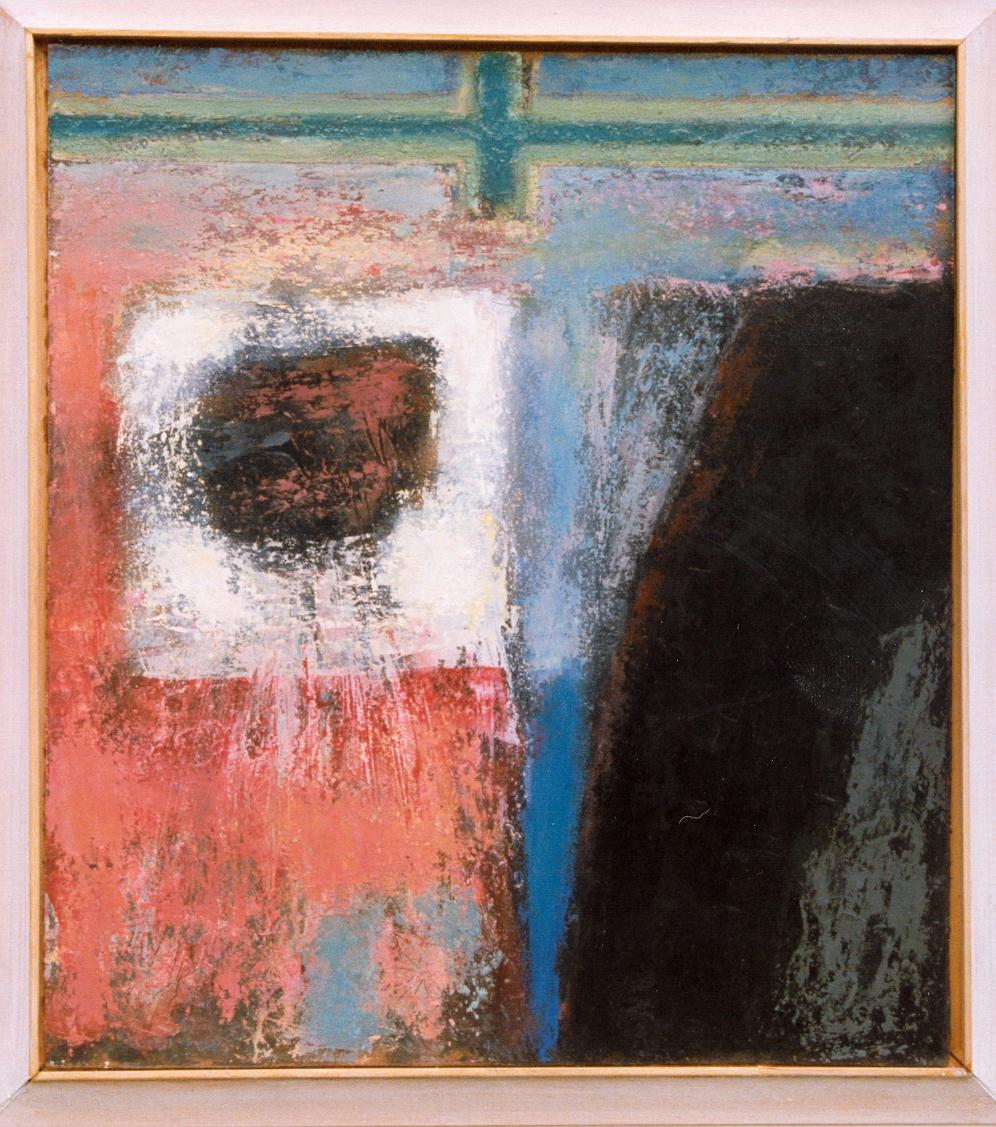 6. Jesus 
has his face wiped by 
Veronica
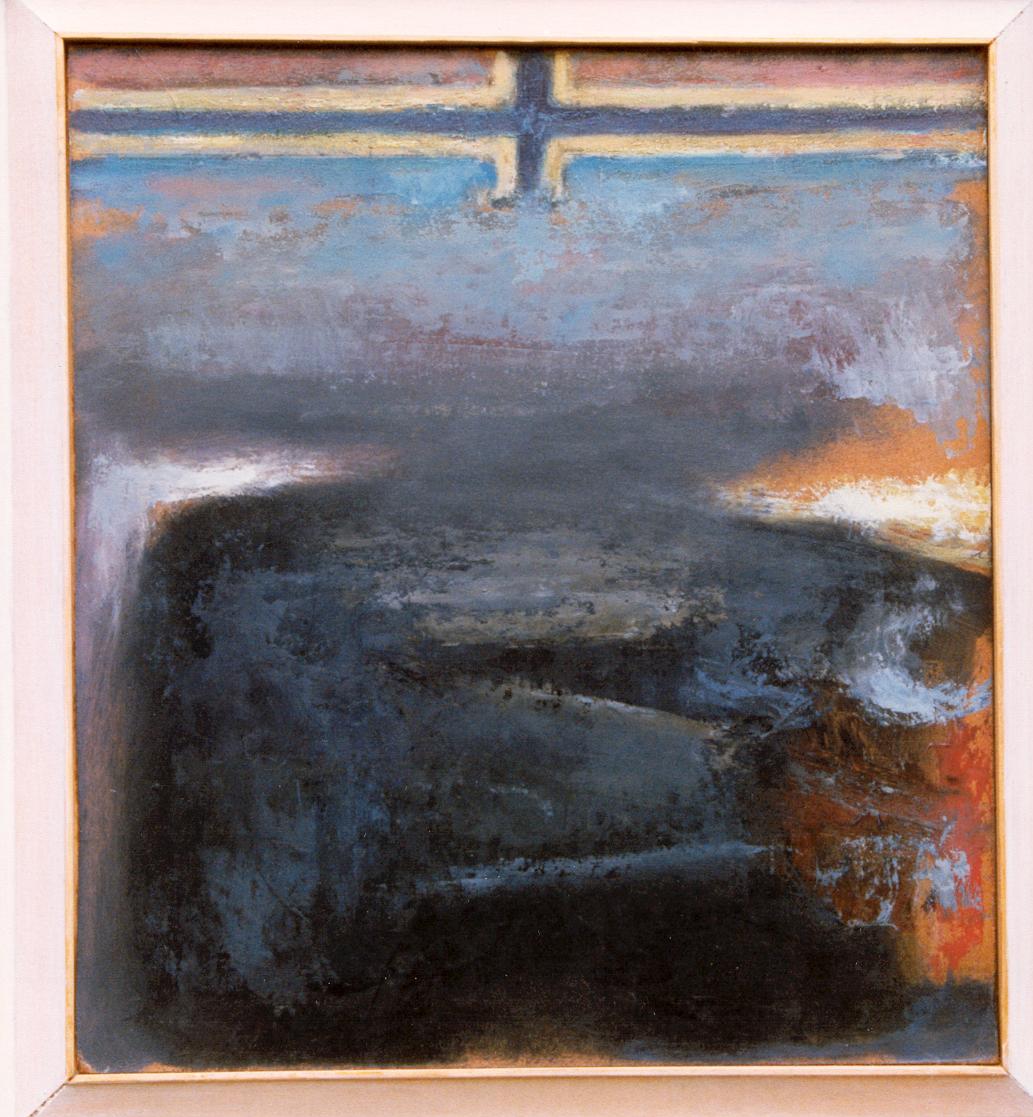 7. Jesus 
falls a second 
time
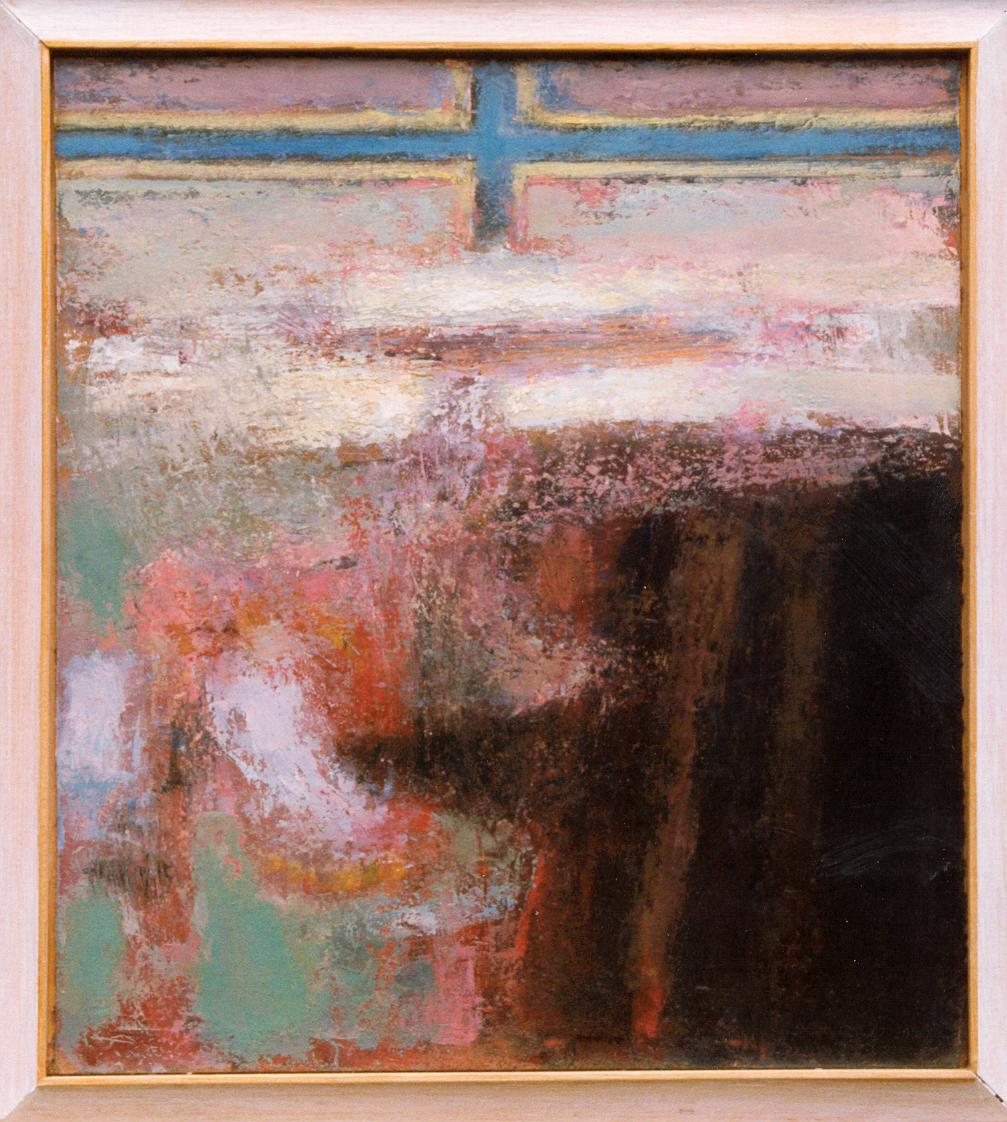 8. Jesus tells the  daughters of Jerusalem not to weep for him
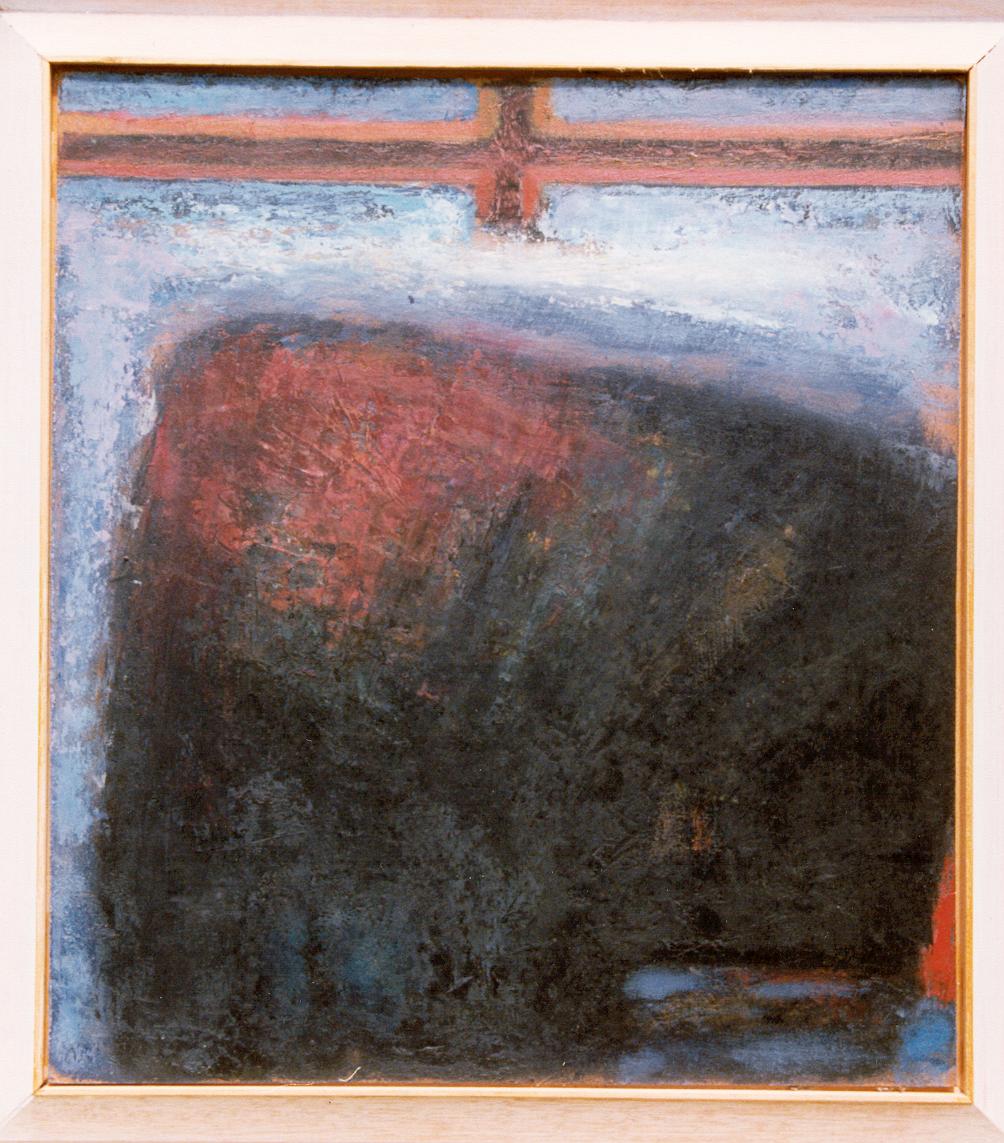 9. Jesus falls a third time
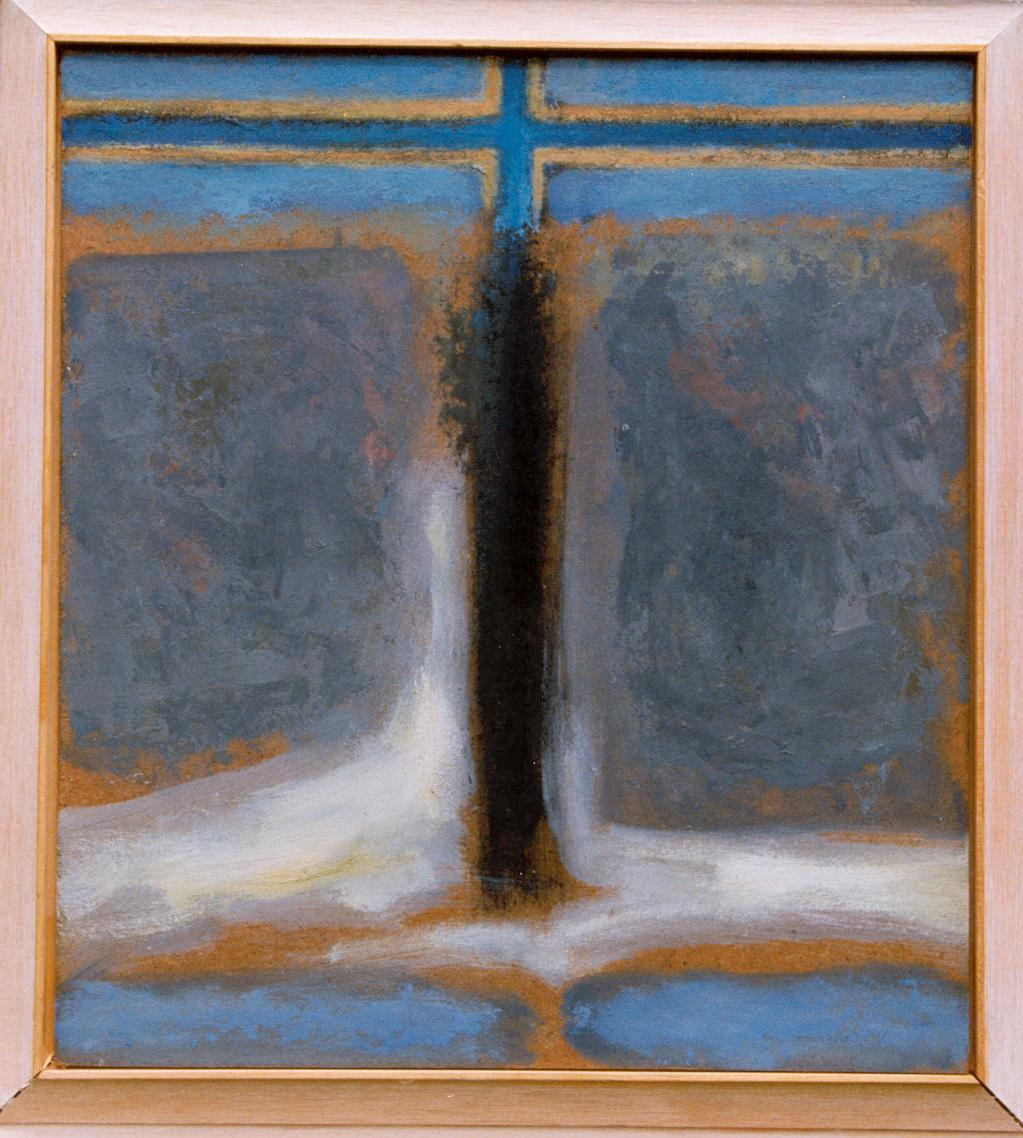 10. Jesus is stripped of his garments
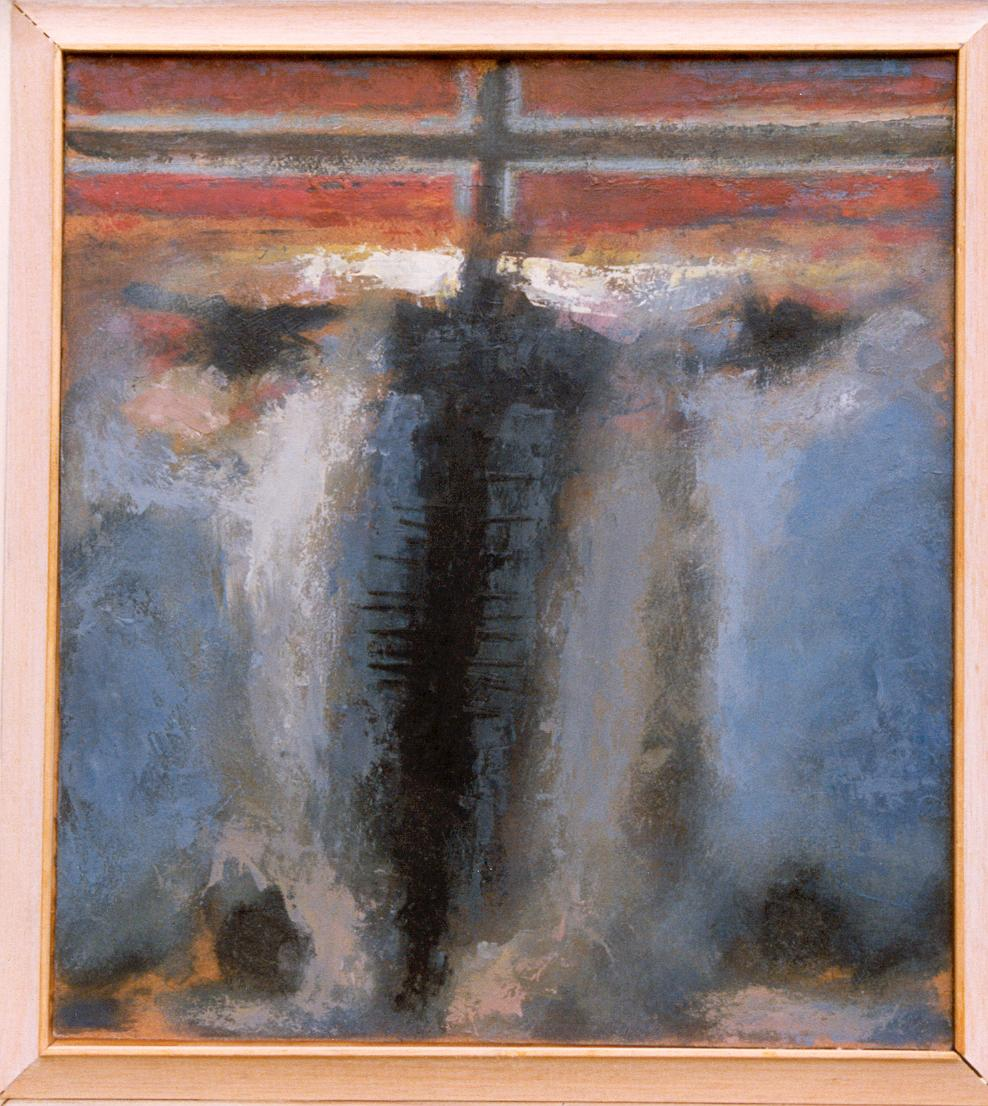 11. Jesus is nailed to the cross
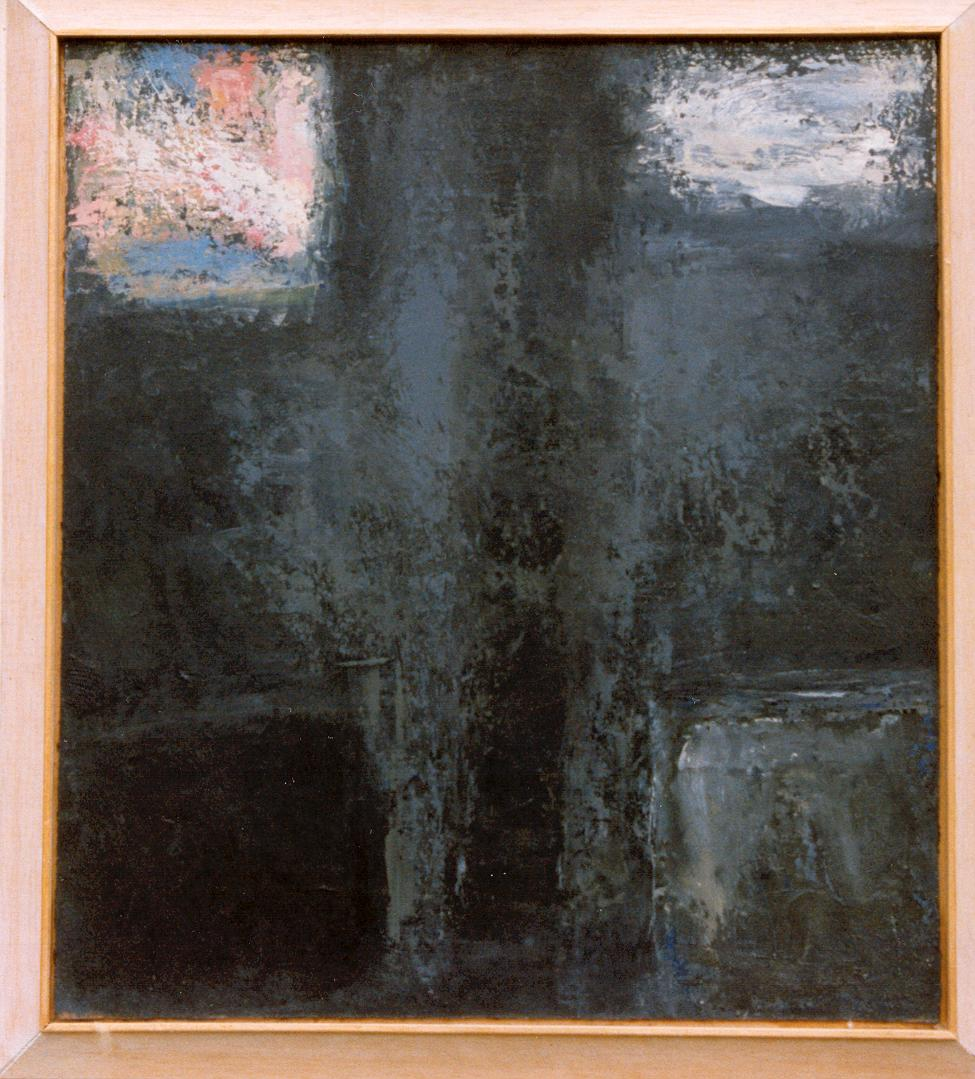 12. Jesus dies on the cross
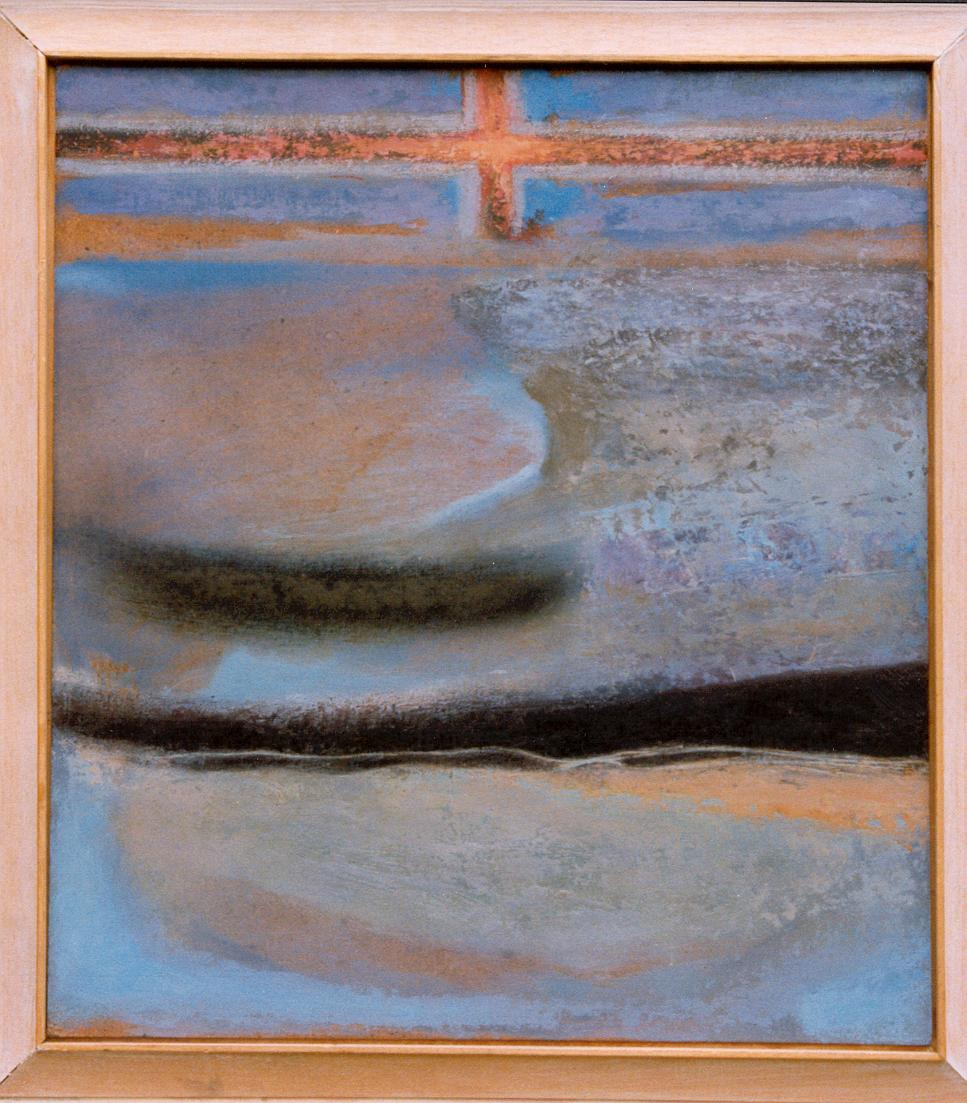 13. Jesus body is taken down
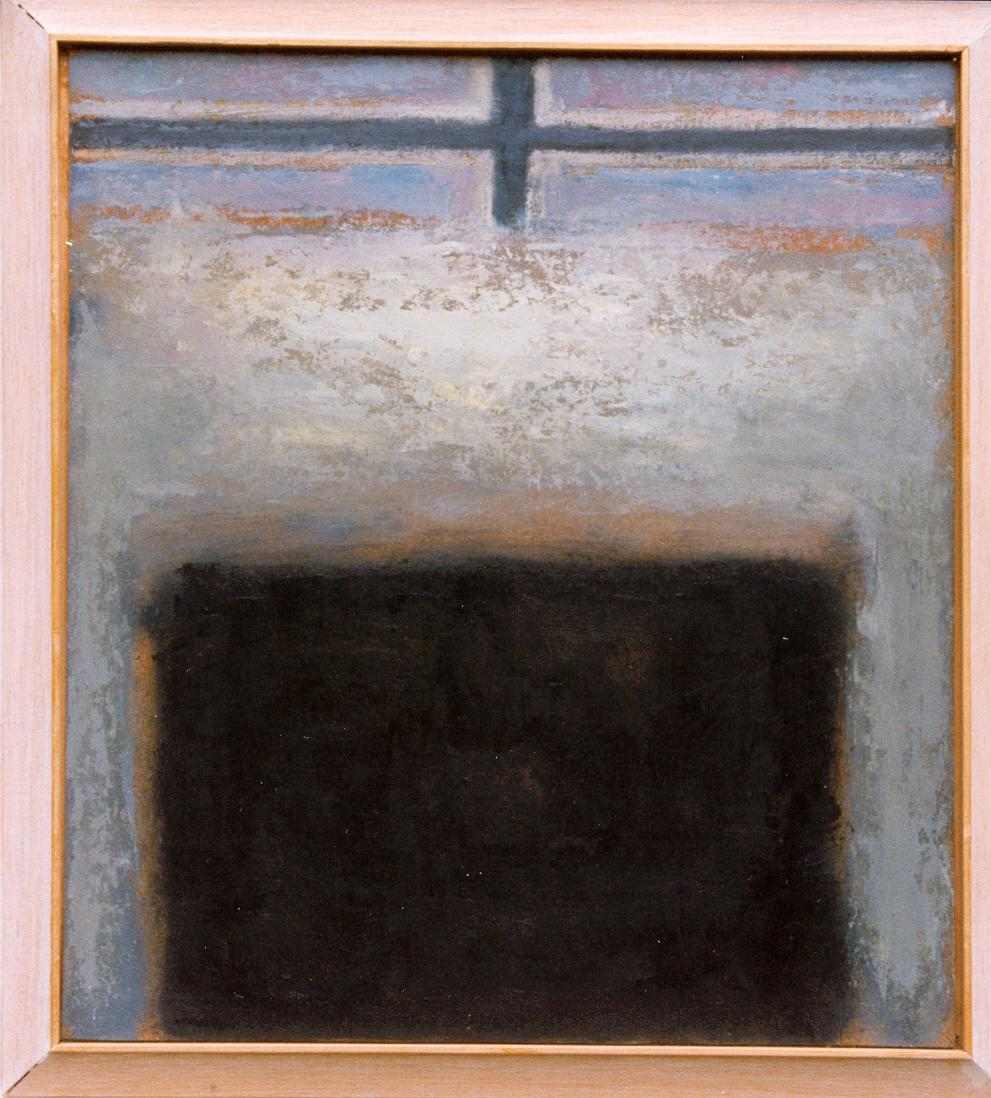 14. Jesus is placed in the tomb